Limar’s Big Secret
Limar knew a secret. It was a big secret and his ninong made him promise not to tell anyone! But Limar was bursting with excitement and had to tell someone. Here’s what happened. 
Ninong Troy, Limar’s godfather, invited him to visit his family for the weekend, where he could visit with his family. Ninong Troy treated Limar like he was special. That’s what godfathers do after all. 
Limar had four godfathers, and each of them also had three children of their own.
Photo Credit
All of the godfathers had three children, except Ninong Troy. He was married to Janet and they only had two babies. 
Limar and Troy sat down at the table with crisp, new paper and a fresh set of paints. They talked about school, painting, and their favorite TV show. Ninong Troy played music and taught Limar a new dance that he had seen on social media. The perfect afternoon then got even better.
Suddenly Ninang Janet burst through the front door, holding their two babies on her hips, and a single balloon.
This Photo by Unknown Author is licensed under CC BY-NC
Before she even noticed Limar was there she yelled, “Surprise!” You’re going to be a daddy again!” at Troy. Then she nervously added, “Li, you can’t tell anyone yet! We’re going to tell everyone when they come for dinner on Saturday. Can you keep a secret?” 
And now Limar had a secret. There were going to be more kids in his godfather family! Not only that, each family would finally be the same size! 
After the baby comes, I wonder how many kids will be in Limar’s godfather family?
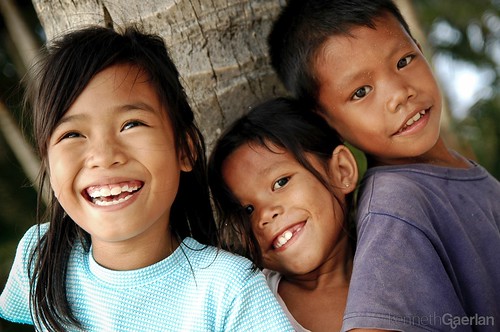 This Photo by Unknown Author is licensed under CC BY-NC-ND
[Speaker Notes: This Photo by Unknown Author is licensed under CC BY-NC-ND]
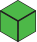 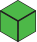 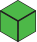 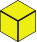 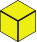 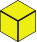 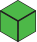 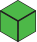 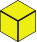 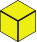 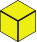 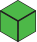 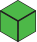 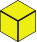 [Speaker Notes: Note: 6 groups are given in the Equal Groups template. Not all problem situations will have six groups: some will have more and some will have fewer. Ask students to decide how many should be used.]
Click here to download a free student copy of the
Mathematizing Story Map
for Equal Groups problem situations, and more!
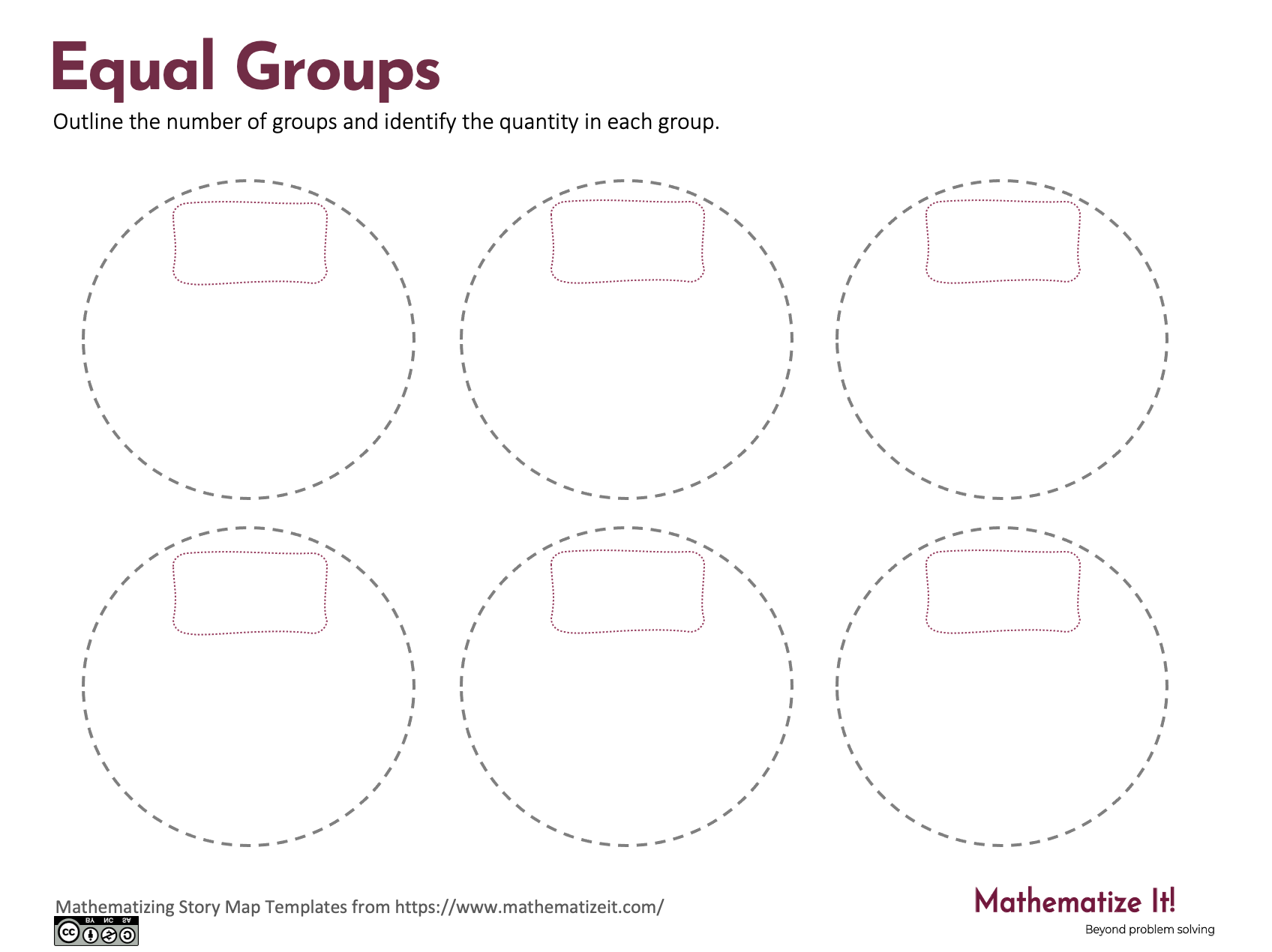 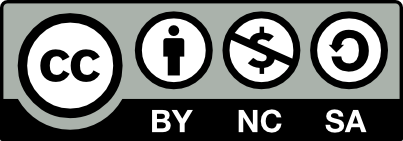